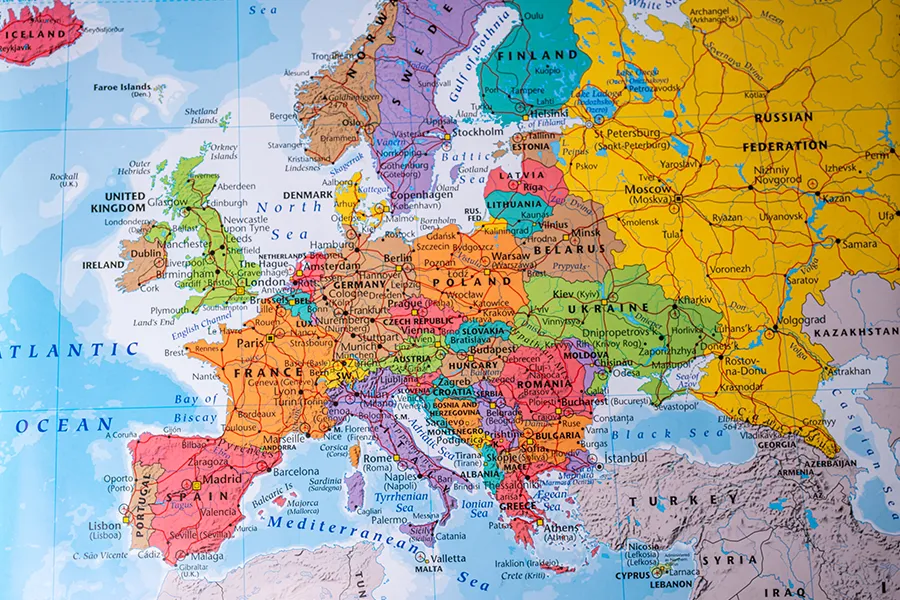 AVRUPA
Dr. Öğr. Üyesi Merve Altundal Öncü
Avrupa Kimliği?
Kimlik tartışmalarında genellikle ortak kimliğe sahip olanların aynılığından, 	benzerliğinden, aidiyetinden ve ait olma duygusundan bahsedilir.
Avrupa gibi kimliği oluşturan faktörler açısından aşılması zor (aşılması mı, 	korunması mı gerektiği tartışma konusu olan) bir çeşitliliğe sahip büyük bir 	coğrafyada çeşitliliğe saygı ve bunun muhafazasına olan dikkat, çok küçük 	grupların paylaştığı kültürlerin ve çok az sayıda insanın konuştuğu dillerin 	ezilmesine, yok olmasına  izin  vermeyen  bir  yapının  oluşması  birleştirici 	olabilir.
Uzun ve karmaşık tarihine bakıldığında, Avrupa’nın ne olduğu ve hatta ne 	derece var olduğu konusunda çok çeşitli fikirlerin olması gayet normal 	karşılanmalıdır.
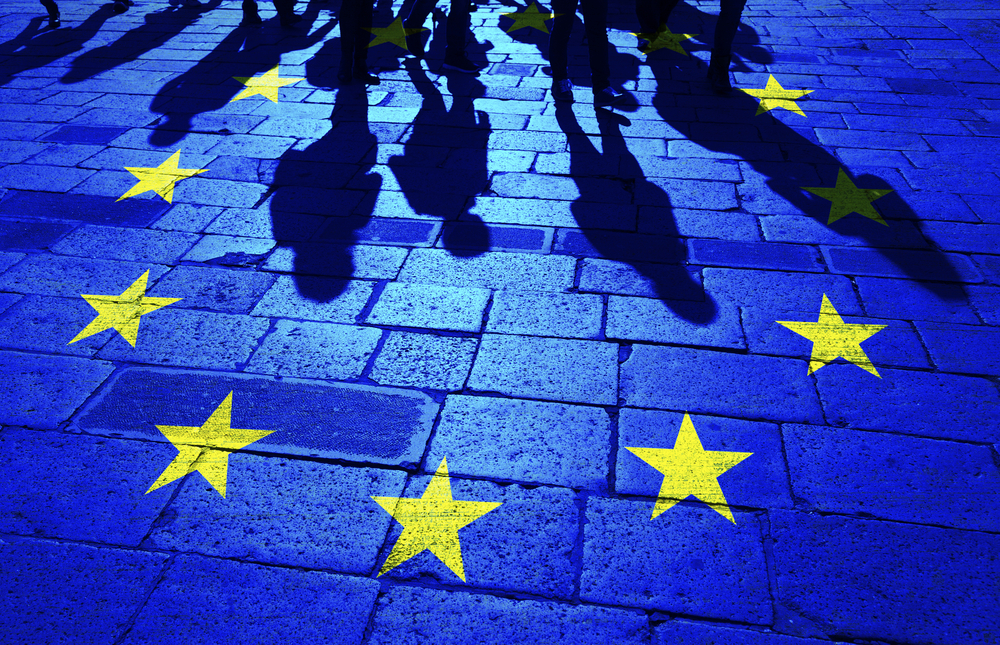 Avrupa Ekonomik Topluluğu’nu kuran Roma Antlaşmasının 237. maddesi, 	“Avrupalı” olan diğer ülkelere üye olmak için başvuru hakkı tanımıştı.
İlk bakışta çok açık gibi görünen bu maddenin şart koştuğu Avrupalılığın 	tespitinin, özellikle Avrupa’nın kıyısında olan ülkeler için aslında ne kadar 	zor (bazen imkânsız) olduğu sonradan anlaşıldı.

Örneğin 1987’de hem Türkiye hem de Fas üyelik için başvurdu. Fas’a bir 	Avrupa ülkesi olmadığı için üye olamayacağı söylendi. Bazı gözlemcilere 	göre  de  Türkiye  ne  tam  Avrupalı,  ne  tam  Orta  Doğulu  olmadığı  için 	müzakereler başlamak için 2005 yılına kadar beklemek zorunda kaldı. Buna 	karşın 1990’da başvuran Malta ve Kıbrıs Rum Kesimi 2004’te tam üye 	oldular.
AB kimliğinin tespitindeki diğer zorluk ise, bu konuda konuşan kişilerin her 	birinin de kendi sosyal geçmişi ve gelecek tasavvurunun farklı olmasıdır.
Her ne kadar, büyük genellemeleri olduğu gibi kabul etmek doğru olmasa 	da,  Avrupa  konusunda  kafa  yoran  seçkin  gözlemcilerin,  belirli  bakış 	açılarından yaptıkları genellemeler çeşitli kesimlerin nasıl düşündüğünü de 	gösterdikleri için önemlidir.
Bir örnek vermek gerekirse, Dupre’ye göre, Avrupa, kültürel 	temellerini   Helen   kültürüne,   ahlaki   söz   dağarcığını 	Hıristiyanlığa ve siyasi bütünlüğünü de İslam’a borçludur.
Avrupa  tarihinin  çoğu  boyunca  da  “ümitsizce”  bölünmüş  durumda 	olmuştur.
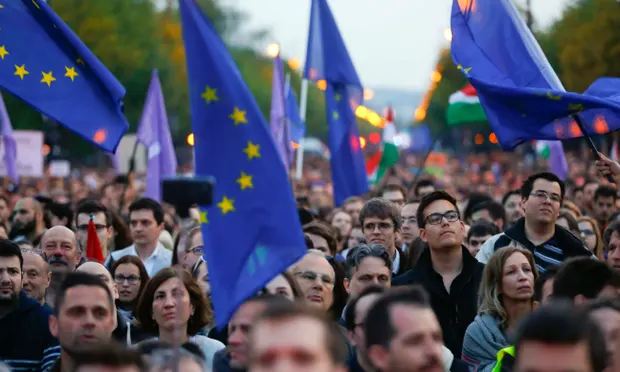 Çok genel, tarihsel değerlendirmelere bakarsak Avrupa’nın siyasi açıdan birbirine tamamen zıt fenomenlerin kaynağı olarak gösterildiğini görürüz:
Avrupa
Kimliğine	nereden,	ne	kadar	uzaktan	bakıldığı	da
önemlidir. İçerden veya çok yakından bakıldığında aralarında
çok	büyük Fransız	diye
farklılıklar
ayrışırken,	belirli	uzaklıklardan	‘Avrupalı’	çatı
görülen	Avrupalılar,	Alman,	İngiliz,
tanımlaması altına girebilmektedirler.
Avrupa Kimliği, tanım gereği, milli kimliklerin daha üstünde ve Avrupa çapında paylaşılan ‘şeyler’ üzerinde yükselmiştir.
Bir Avrupa kimliği olmadığını ileri sürenler Avrupa’da çok fazla çeşitlilik 	olduğunu ve tüm Avrupa’da paylaşılan değerlerden, kanunlardan, yönetim 	örgütlenmesinden bahsedilemeyeceğine vurgu yaparlar.
Buna karşı olanlar, Avrupa’da çeşitliliğe rağmen tüm Avrupa’da paylaşılan 	tarihi  bir  mirasın  sosyal,  kültürel  ve  siyasal  değerlerin  olduğunu  ileri 	sürerler.
Bir bütün olarak tarihsel mirası şekillendiren faktörler sıklıkla 	dinsel  miras  ve  Aydınlanma’nın  rasyonel  mirası,  siyasal 	mücadeleler  sonucu  ortaya  çıkan  demokrasi,  hukukun 	üstünlüğü gibi değerler olarak ileri sürülür.
AB’yi  Avrupalılığın  en  etkin  temsilcisi  olarak  görürsek,  bugün,  AB’nin 	üzerinde en fazla durduğu değerlerin [liberal] demokrasi, [kapitalist bir] 	pazar  ekonomisi,  AB’nin  temelinde  yatan  felsefede  özel  bir  yeri  olan 	‘sürekli barış’ (Kant) fikrinin ve bu değerlerin baskınlığının devam etmesi 	ve  mümkünse  AB’ye  komşu  bölgelerde  de  etkin  hale  gelmesi  olduğu 	görülür.
Avrupa kimliği üzerindeki birbirinden çok farklı görüşlerin olmasının en önemli sebebi, bu kimlikle ilgili yargılara ulaşabilmek için sorulması kaçınılmaz olan temel soruların dahi çok fazla olmasıdır:
Kimler Avrupalıdır?
Avrupa nedir?
Tarihsel kaynakları nelerdir?
Şu andaki Avrupa nasıl tarif edilebilir?
Avrupa’nın nereye gitmesi gerekmektedir?

Bu konularda ana damar veya marjinal, birbirleriyle, daha fazla taraftar 	bularak, verilecek nihai cevaplarda söz sahibi olmak isteyen pek çok akım 	vardır.
Literatüre baktığımızda, bu algıların, grupların genel ideolojik duruşuyla 	(liberal, muhafazakâr, sosyal demokrat, çevreci vs), sınıfsal mensubiyetle, 	etnik  arka  planla,  eğitim  düzeyiyle,  yaşam  tarzıyla,  mesleki  statüyle, 	yabancı  dil  bilip  bilmemekle,  başka  bir  Avrupa  ülkesinde  yaşamış/ 	yaşamakta olup olmamakla, yaşla ve benzeri pek çok faktörle ilgili olduğu 	görülür.
Avrupa	kimliğini
ortaya	çıkaran	süreç	anlamında	Avrupalılaşma
terimi de sorunsuz olarak kullanılamamaktadır.

Olsen	Avrupalılaşma	teriminin	beş	farklı	kullanımını	tespit etmektedir:
Dış sınırların değişmesi (örneğin genişleme) yoluyla Avrupalılaşma.
Kurucu	prensiplere	dayalı	değerler	düzeninin	ve	Avrupa seviyesinde yönetim kurumlarının gelişmesi yoluyla Avrupalılaşma.
Ulus ve ulus-altı yönetim şekillerinin Avrupa siyasi merkezine ve Avrupa çapındaki değerlere uyması yoluyla Avrupalılaşma.
Avrupa’ya özgü siyasi örgüt ve yönetim şekillerinin ihracı yoluyla Avrupalılaşma.
Birleşmiş	ve	siyaseten	daha	güçlü	bir	Avrupa	için	siyasi	proje yoluyla Avrupalılaşma.
Avrupa’nın  Avrupalılaşması,  diğer  bir  deyişle  mevcut  olduğu  kadarıyla 	Avrupa kimliğinin tarihi oluşma safhaları şöyle sıralanabilir:

1500’e kadar geçen dönem: Avrupa’nın, özellikle kendi varlığını tehdit 	eden  ‘Öteki’nin  (örneğin,  Araplar  ve  Osmanlılar)  ortaya  çıkmasıyla, 	kendini keşfedişi.

1500-1850, Ön-Avrupalılaşma dönemi: Deniz yolarının keşfi ile fikirler ve 	maddi zenginlik Doğu’dan Avrupa’ya aktı ve içsel bir Avrupalılaşma ile 	ekonomik ve teknolojik üstünlük sağlamlaştırıldı ki bu daha sonra dışa 	dönük Avrupalılaşmayı getirdi.
1850 – 1914, Başlangıç Avrupalılaşma dönemi: Gücünü sağlamlaştıran Avrupa, bu gücü kaynak aktarımı için sömürgeler bulmakta ve Avrupa yönetim ve örgütlenme ilkelerinin buralara yaymakta kullandı.

1919’dan  Günümüze,  Çağdaş  (içe  dönük)  Avrupalılaşma:  Avrupa’nın yeniden-Avrupalılaşması,  emperyal  fikirlerden,  liberalliğe,  demokrasiye  ve sömürge-karşıtlığına belirli bir geçişi söz konusudur. 

1945’ten günümüze, Çağdaş (dışa dönük) Avrupalılaşma ve “‘AB’leşme’”: Avrupa tekrar kendi değerlerini dünyaya yaymaya çalışmaktadır. Kuralsal içerik sürekli olarak yeni ve daha özel durumlar için detaylanmaktadır. Bu dönemde çok önemli bir fark olarak kendi değerlerinin yayılmasında, özellikle 1990 sonrasında,  Avrupa’nın  ABD’nin  aksine  askeri  metotları  kullanmadığı söylenebilir.
Ünlü tarihçi, Leopold von Ranke de Amerika’nın Avrupa’ya ait 	olduğunu, Rus İmparatorluğu’nun da Avrupa sistemine dahil 	olduğunu belirtmişti.
Avrupa  kimliğinin  ‘coğrafi’  olarak  oluşmadığı  çok 	açıktır.  Bu  kimliğin  sınırları  antik  çağdan  beri  bir 	kesinliğe kavuşmamıştır ve gelecekte de değişeceği 	muhakkaktır.